Thursday 9/30/21
SUPA chem
Balancing types of reactions.
Stoichiometry
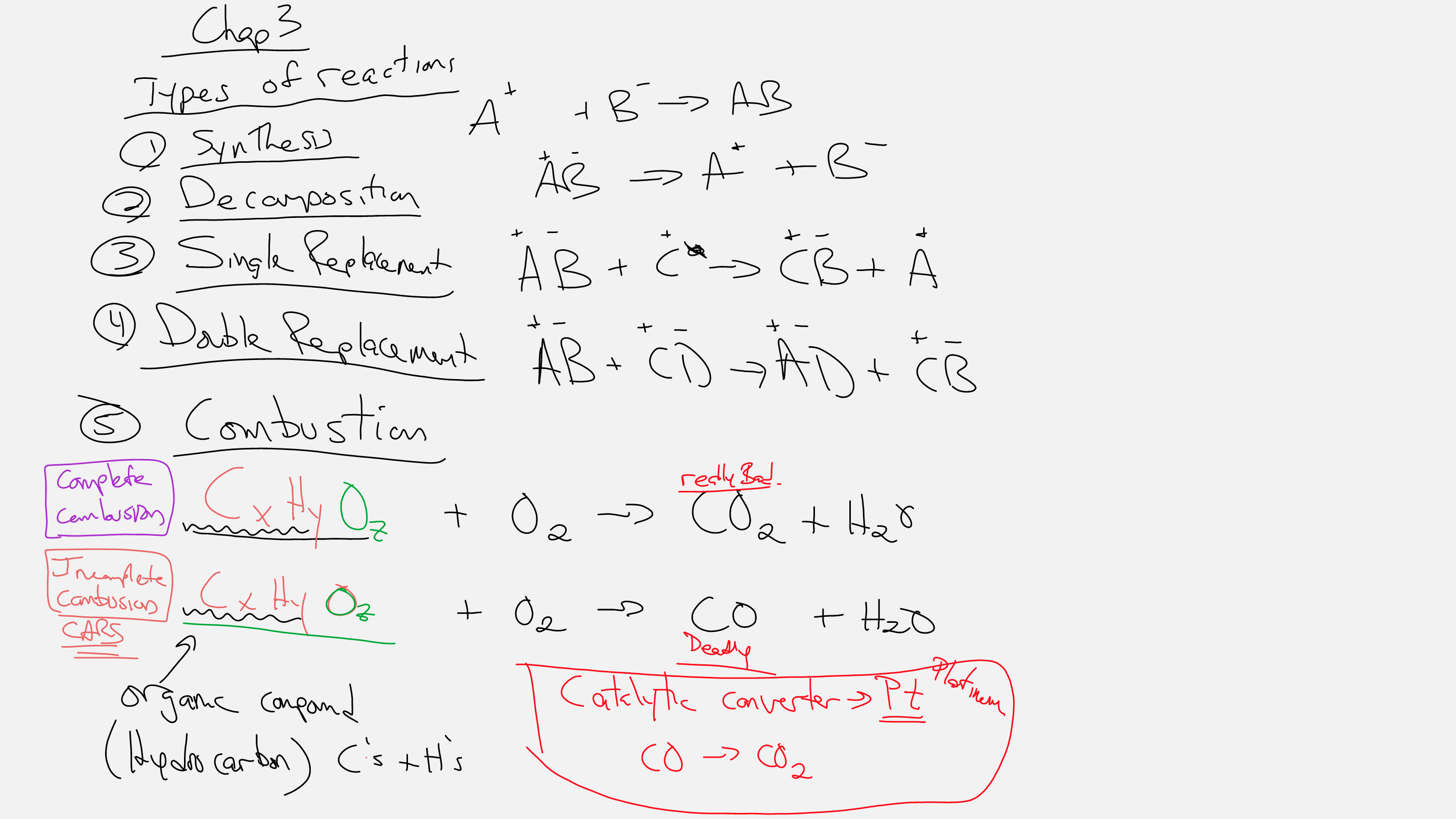 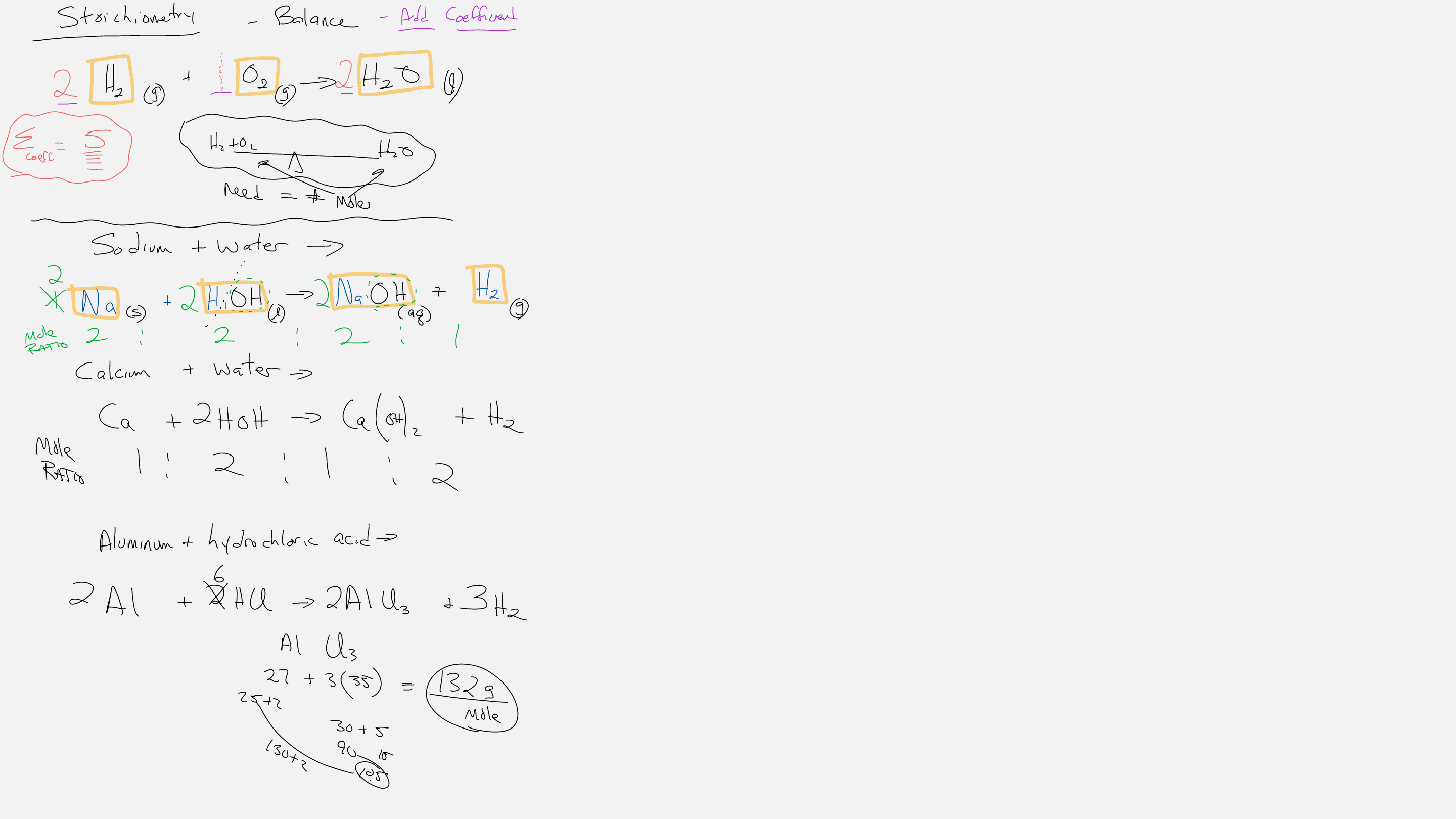 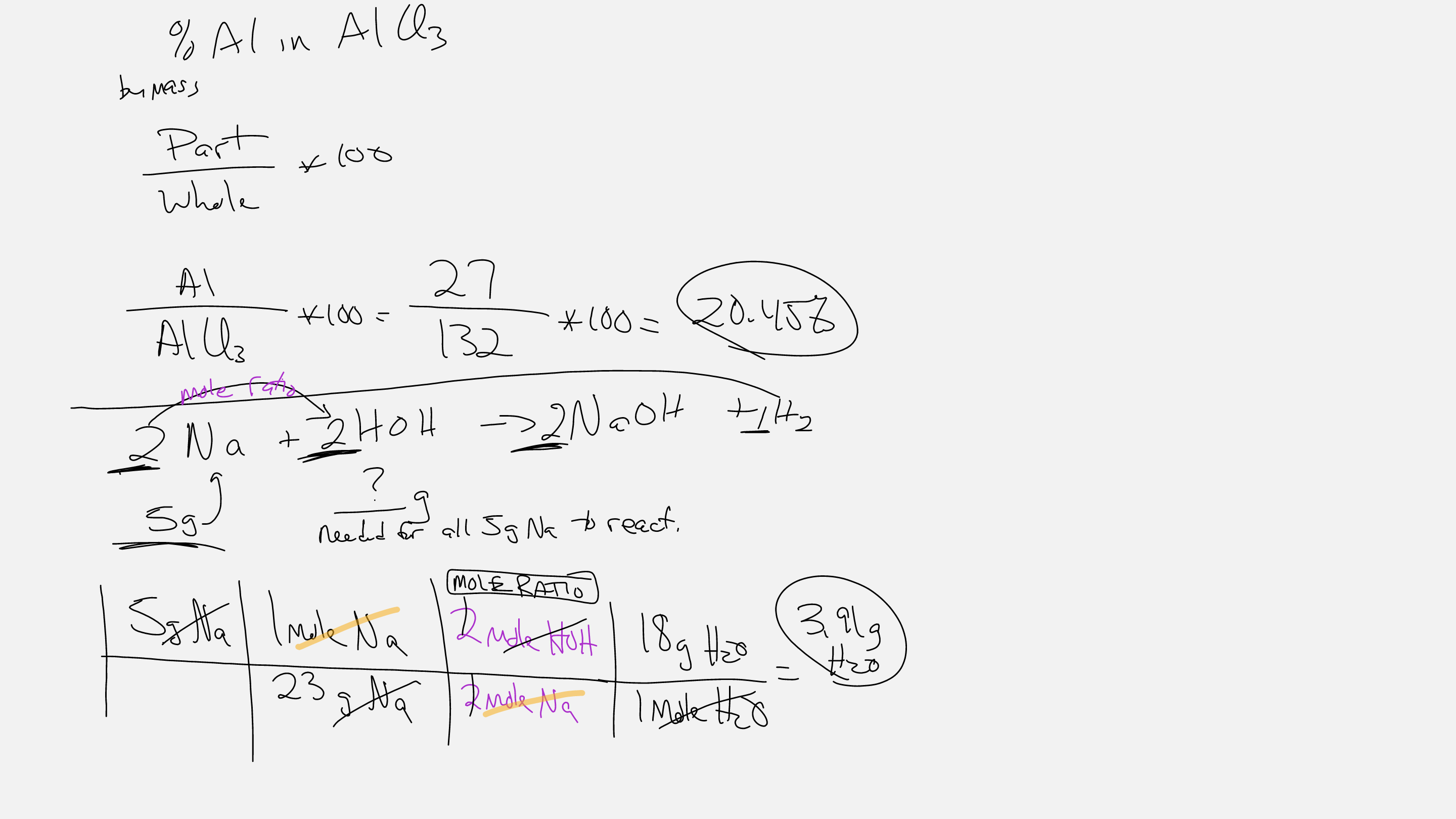 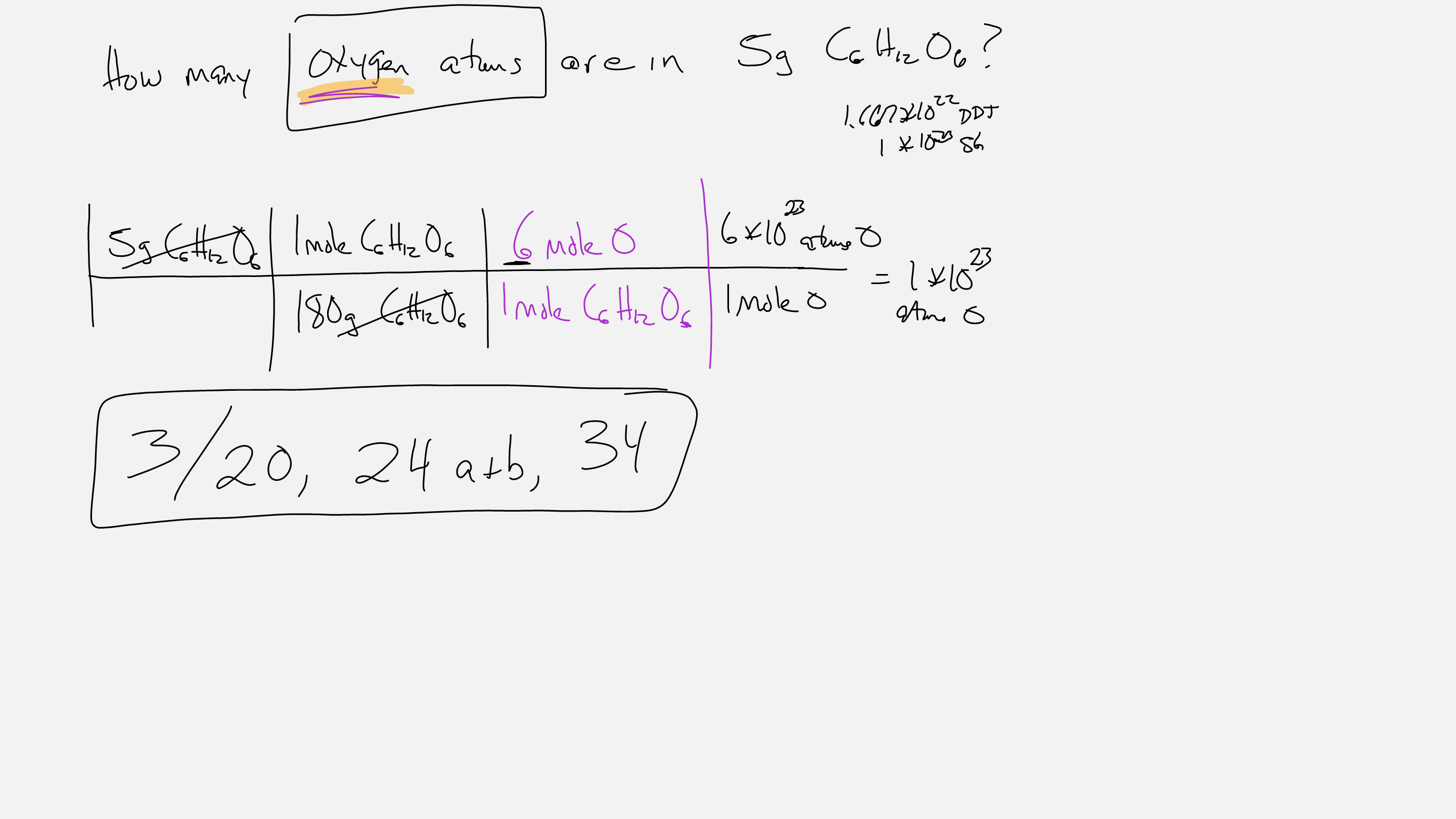